الأزرار وفتحات الأزرار Buttons  &  Buttons  Holes 
    من الضروري الاهتمام في اختيار أزرار الملابس لما لها تأثير كبير في مظهرها العام بالاضافه إلى استخدامها في غلق فتحات الرداء كثيرا ما تستعمل لغرض الزينه فقط او لكلا الغرضين في ان واحد 0
    ولكي يكون مظهر الأزرار جذابا على النظر والتصميم يفضل ان يكون عددها فرديا          ( 7,5,1 ... الخ ) 0 ويختلف شكل الأزرار حسب مواضع تركيبها في الرداء فالأزرار المسطحة مثلا تصلح للاستعمال في ظهر الرداء بينما تناسب ألمجسمه الجزء الأمامي منه . كما إن لسمك القماش أهميه في تحديد طريقة تثبيت الزر فبعض الأزرار مثلا تحتاج إلى عنق وهي التي تركب على الاقمشه السميكة جدا حيث ان وجود العنق يفسح للزر مجالا كافيا لكي تختفي تحت الزر بصوره منبسطة دون حدوث تجعدات مما قد يؤدي إلى تشويه مظهر الرداء.
فتحات الأزرار  Button  holes : 
1- موقعها : - فتحات الأزرار توضع في الجانب الأيسر بالنسبة إلى الملابس الرجالية وفي الجانب الأيمن في الملابس النسائية سواء كانت في الأمام أوفي الخلف .
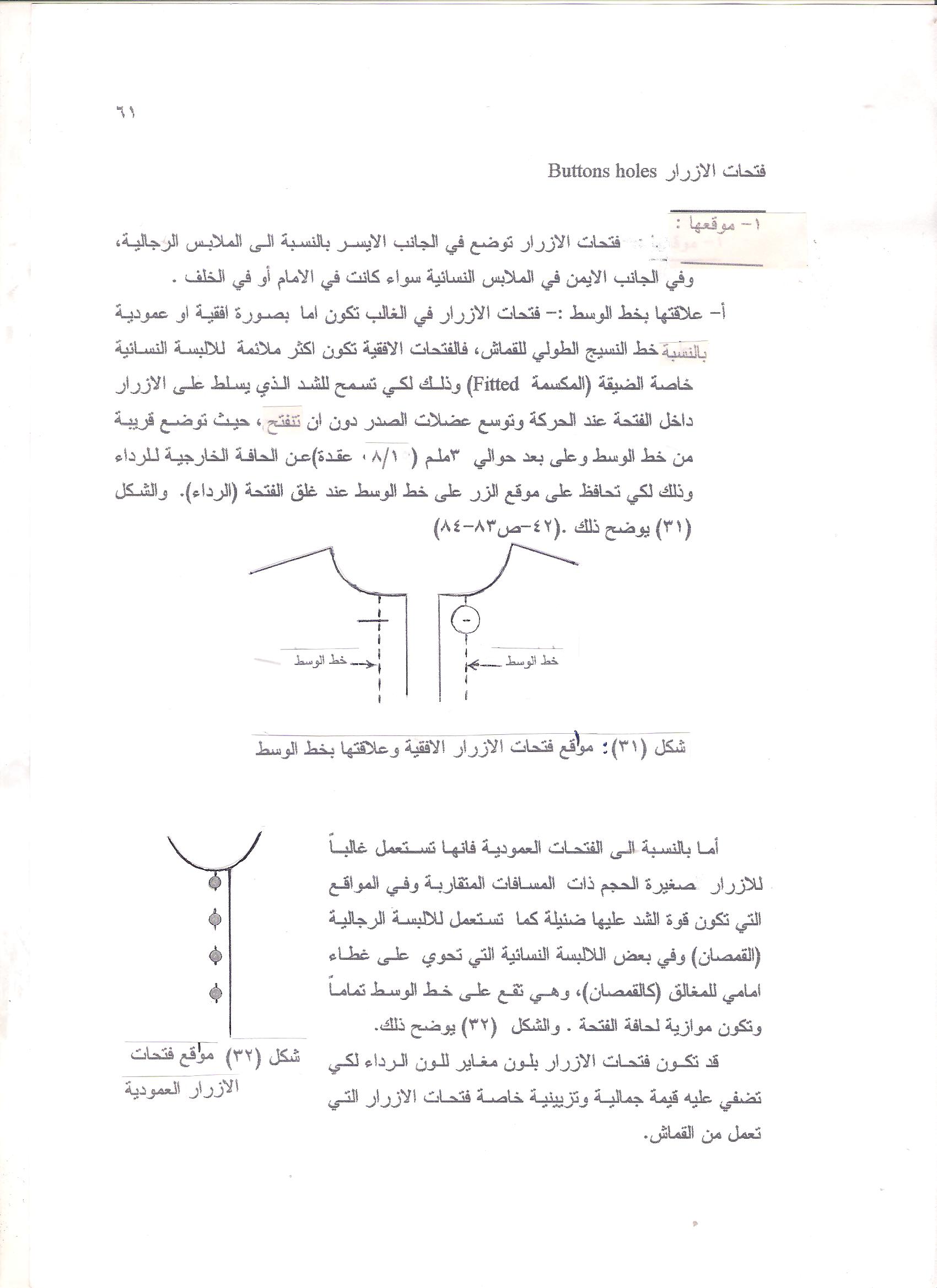 أ- علاقتها بخط الوسط
فتحات الأزرار في الغالب تكون أما بصوره أفقيه أو عموديه على خط النسيج الطولي للقماش ، فالفتحات الافقيه تكون أكثر ملائمة للملابس النسائية خاصة ألضيقه     ( المكسمه  Fitted  ) وذلك لكي تسمح للشد الذي يسلط على الأزرار داخل ألفتحه عند الحركة وتوسع عضلات الصدر دون أن تنفتح, حيث توضع قريبه من خط الوسط وعلى بعد حوالي 3ملم (1/8عقده) عن الحافة الخارجية للرداء وذلك لكي تحافظ على موقع الزر على خط الوسط عند غلق ألفتحه ( الرداء )  0 
لتأشير فتحة الأزرار الأفقية : تشير (a)إلى خط تثبيت الأزرار على الرداء ؛(b)و(c)نهاية فتحة الأزرار ( حيث تبعد -2- (3ملم خط تثبيت الأزرار )0 أما الرقم (4) يشير إلى وسط فتحة الأزرار,هذه الإشارات يجب تثبيتها على الرداء قبل الخياطة0
أما بالنسبة إلى الفتحات العمودية فأنها تستعمل غالبا للأزرار الصغيرة الحجم ذات المسافات المتقاربة وفي المواقع التي تكون قوة الشد عليها ضئيلة كما تستعمل للابسه الرجالية  ( القمصان ) وفي بعض الالبسه النسائية التي تحوي على غطاء أمامي للمغالق ( كالقمصان ) ، وهي تقع على خط الوسط تماما وتكون موازية لحافة ألفتحه0
 قد تكون فتحات الأزرار بلون مغاير للون الرداء لكي تضفي عليه قيمه جماليه وتزينيه خاصة فتحات الأزرار التي تعمل من القماش .
لتأشير فتحة الأزرار العمودية :تثبت مباشرة على الخط رقم (1 ) خط تثبيت الأزرار على الرداء ؛الخطوط رقم ( 4 )يجب أن يثبت أولا على أعلى الخط رقم (1)لمنع الإرباك بين فتحات الأزرار والمسافات بينها 0اما الخطوط رقم (2) و(3) تشير إلى نهاية فتحات الأزرار,مع الخط  (2 )توضع 3ملم0   وعليها يثبت الزر 0    
                     فتحة الازرار الافقية                                                        فتحة الازرار العمودية
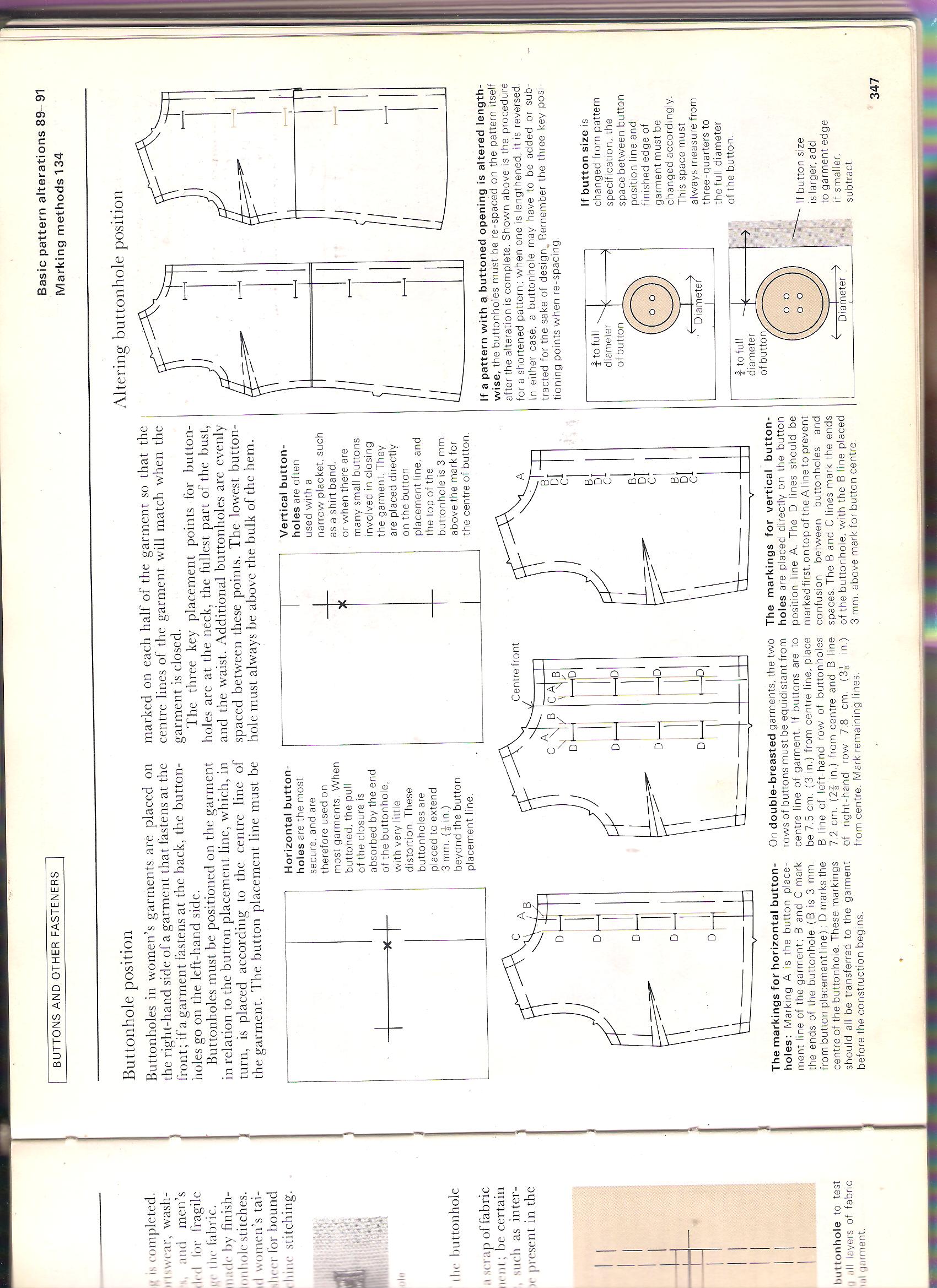 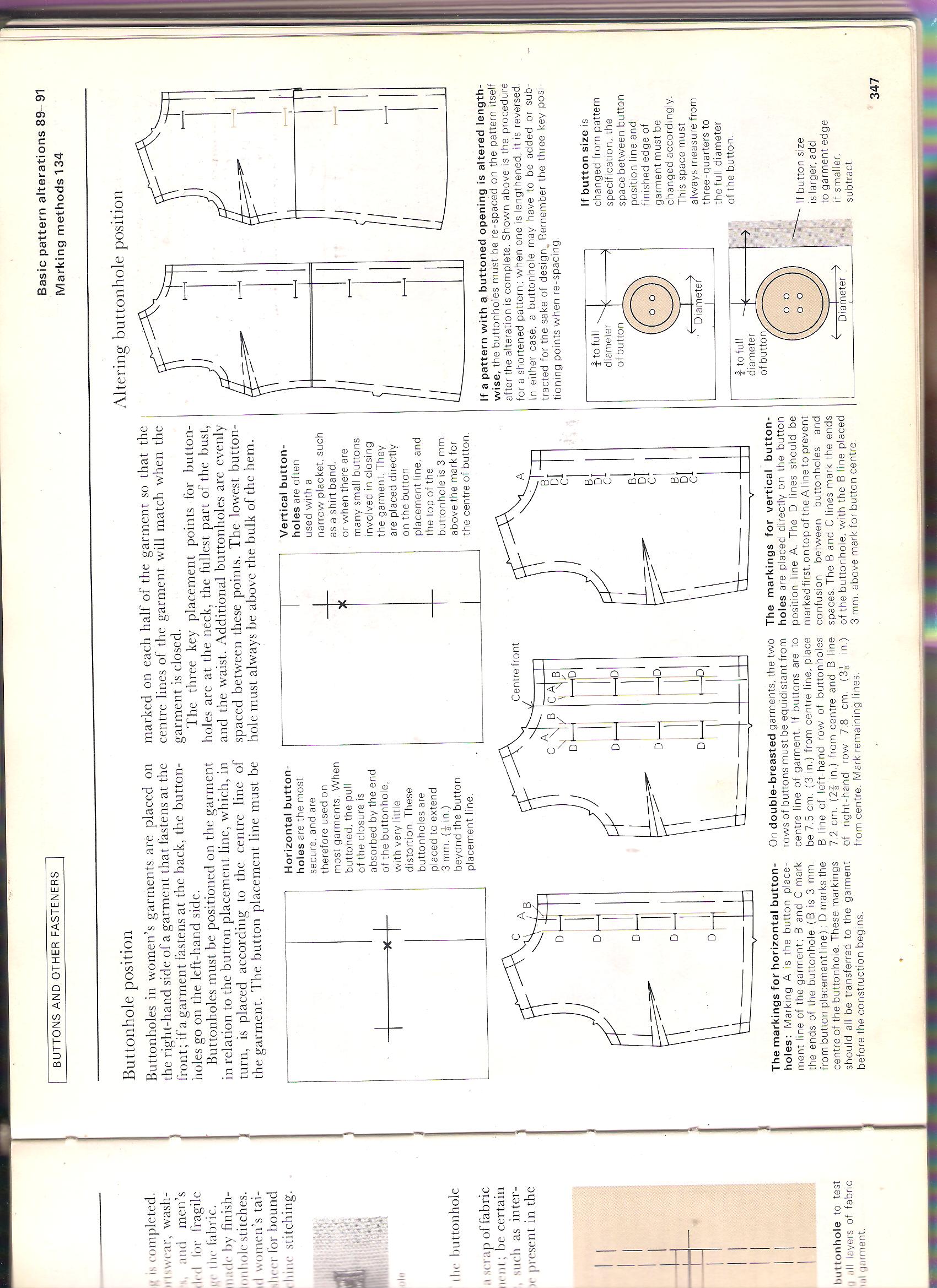 ب- علاقتها بخط الرقبة وخط الثنية :-
      فتحة الأزرار العليا تبعد عن حافة تقويرة الرقبة بمقدار نصف قطر الزر مضافا إليه  3- 6ملم ( 1/8 – 1/4 عقده) لكي تمنع امتداد الزر خارج حافة الرقبة . ويجب أن تكون ألفتحه بالمسافة نفسها عن خط الثنية للسبب نفسه . 
ج- علاقتها بحزام الخصر:- المسافة متساوية فوق الحزام وتحته بحيث يكون موقع الحزام و موقع احد فتحات الأزرار  0
 ح- علاقتها مع خط الصدر :-  موقع احد الأزرار يجب أن يكون على خط البدن ( الصدر ) تلافيا لانفتاح الرداء في هذه المنطقة في أثناء حركة الجسم0 
خ - علاقتها فيما بينها :-
   فتحات الأزرار بمسافات متساوية فيما بينها . وحجم الزر يحدد مقدار المسافة بين الفتحات ، حيث إن الأزرار الكبيرة يجب أن تكون المسافات بينها أكثر تباعدا مقارنه مع الأزرار الصغيرة . كما أن فتحة الزر الاخيره يجب أن تبعد عن حافة الثنية السفلى للرداء مسافة مساوية لبعد الأزرار عن بعضها . 
د-علاقتها مع خط النسيج :- 
   تكون فتحات الأزرار مع خط النسيج تماما ماعدا التي تعمل لغرض التزين . 
2 – طولها :- 
   لإيجاد الطول المناسب للفتحة يقاس طول قطر الزر ويضاف اليه حوالي 3ملم (1/8عقدة ) فينتج عن ذلك طول ألفتحه المطلوبة على ان يؤخذ سمك الزر بنظر الاعتبار . 
    وعند استعمال أزرار ذات أشكال غير عاديه يقص الشق على قصاصه من القماش مع الاستمرار في زيادة شقها حتى يمكن امرار الزر في داخلها بسهوله ثم يقاس هذا الشق وتعمل الفتحات بالطول نفسه 0
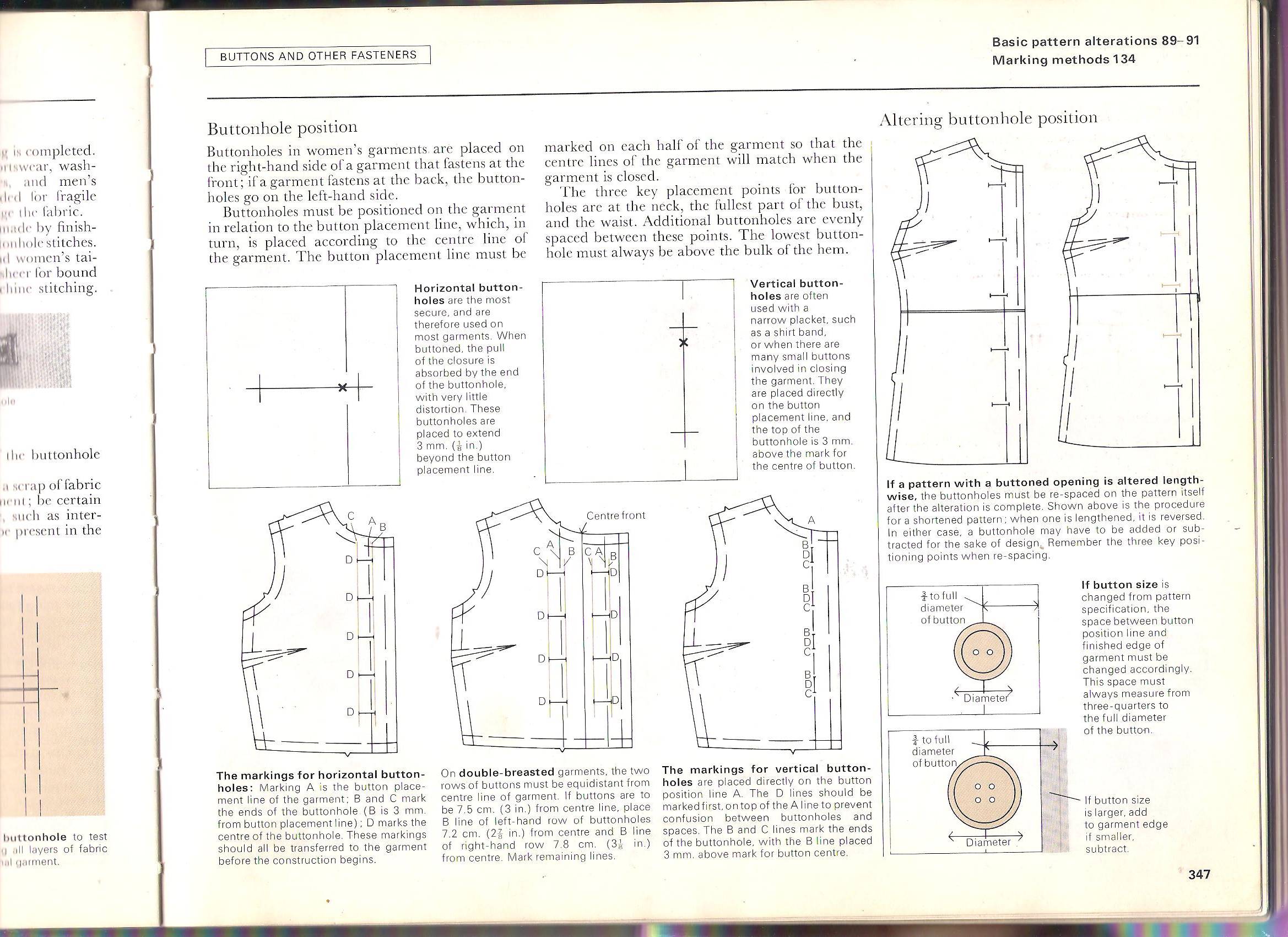 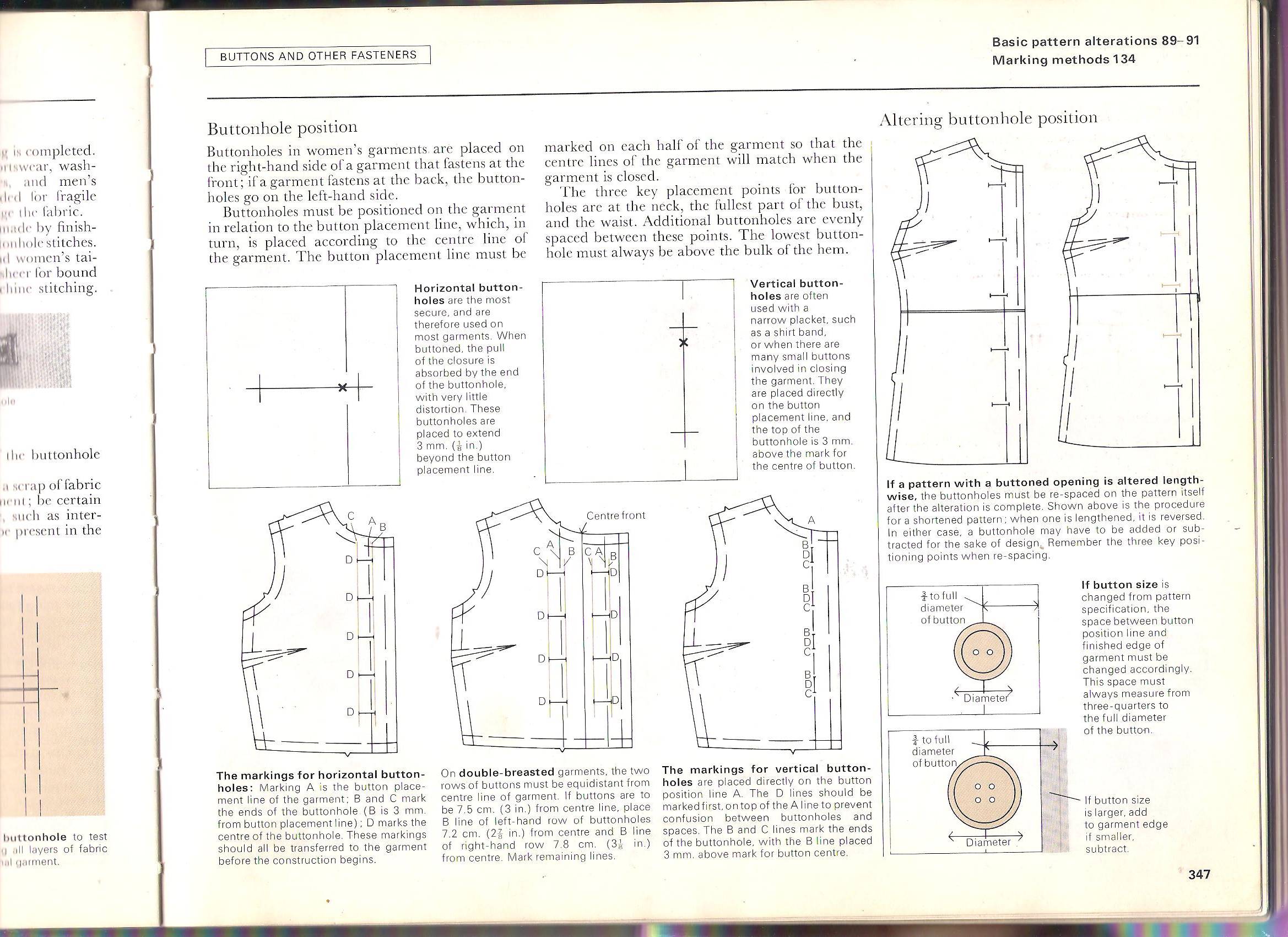 فتحة الازرار الافقية
فتحة الازرار العمودية
طريقة قياس فتحة الازرار
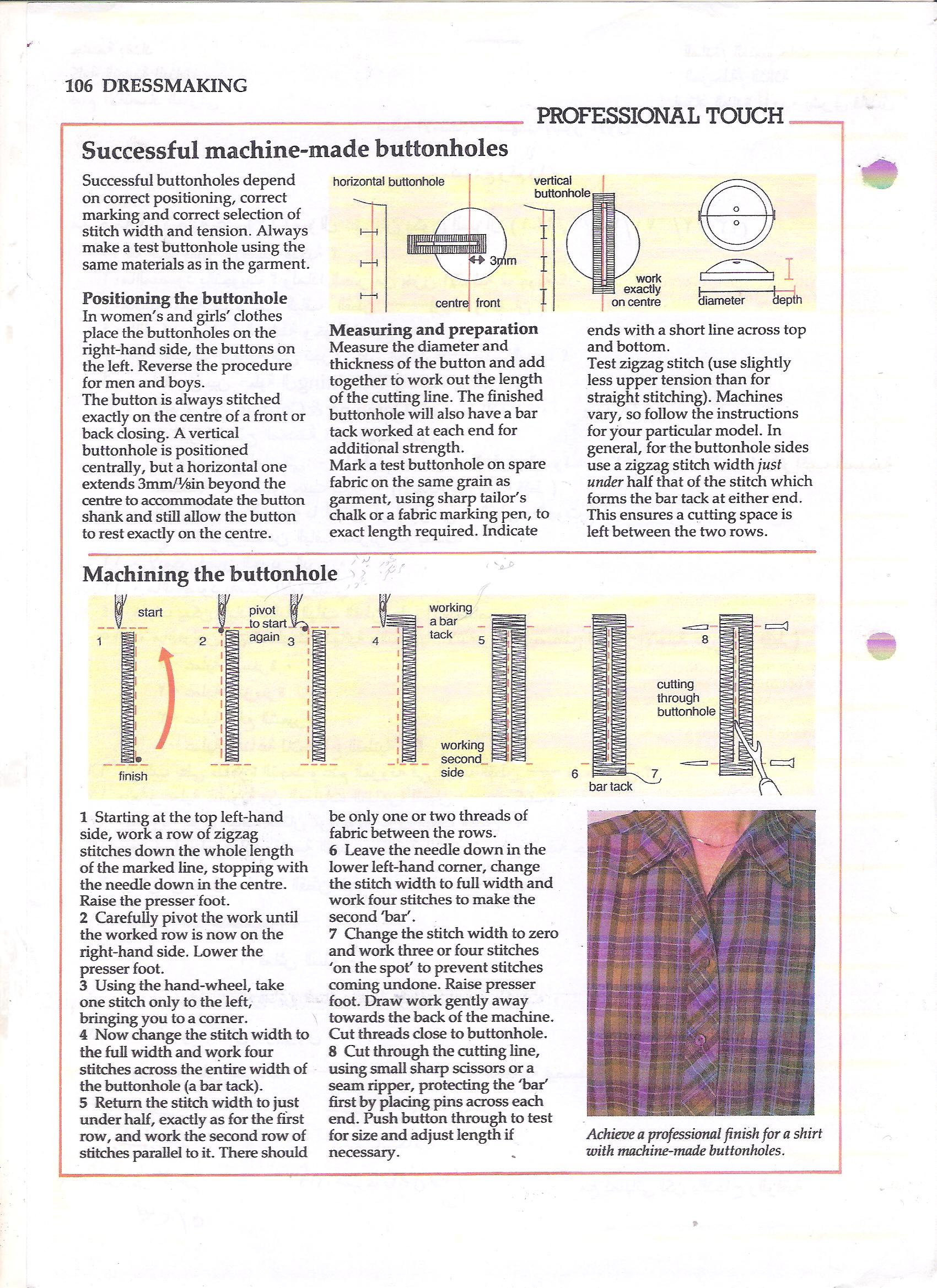 تعتبر جميع الطرق المتنوعة لعمل فتحات الازرار امتدادا لطريقتين اساسيتين هما فتحات الازرار المشغولة (يدوية او بالماكينة ) وفتحات الازرارمن القماش (Bound  buttonhole)
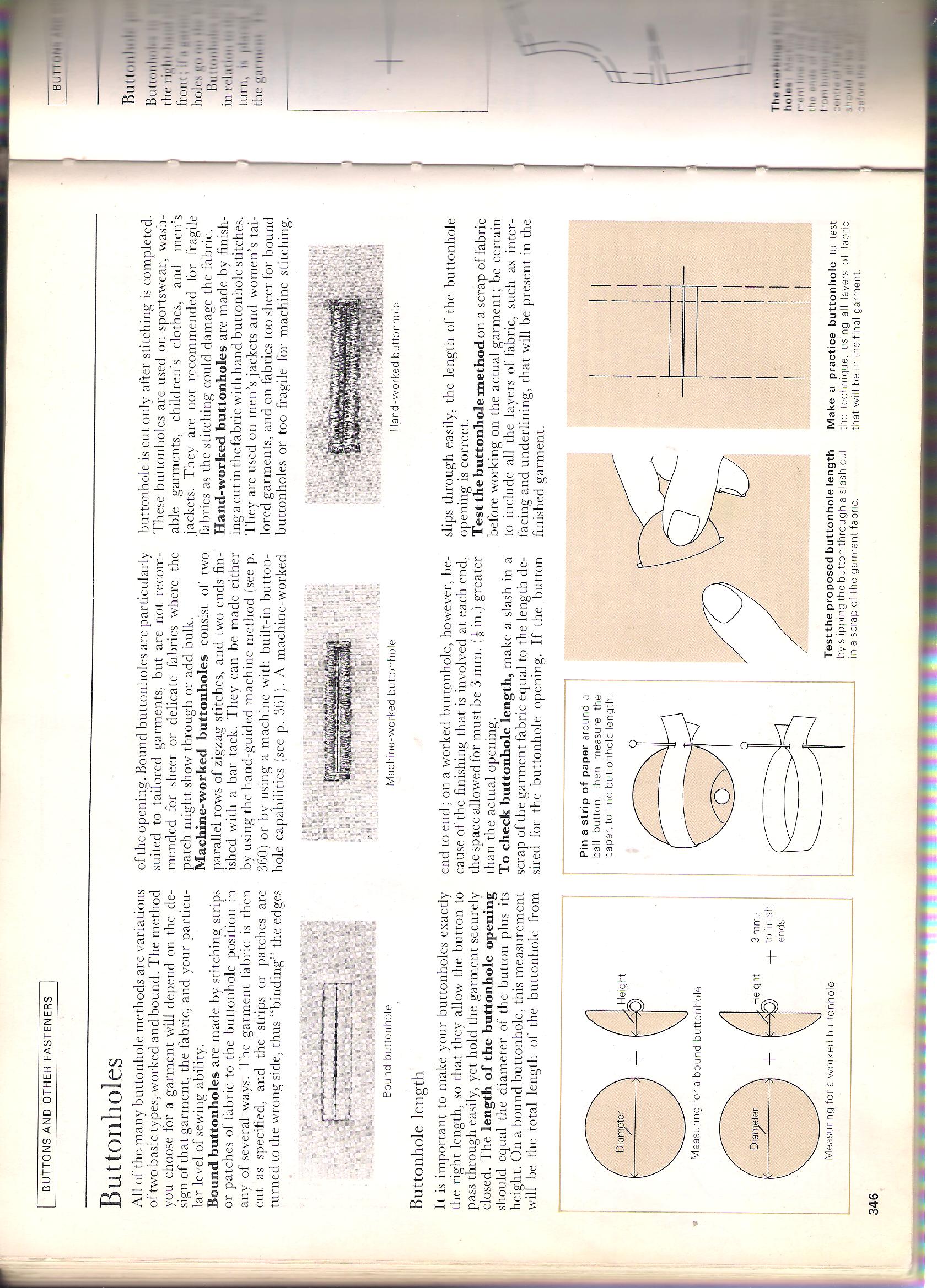 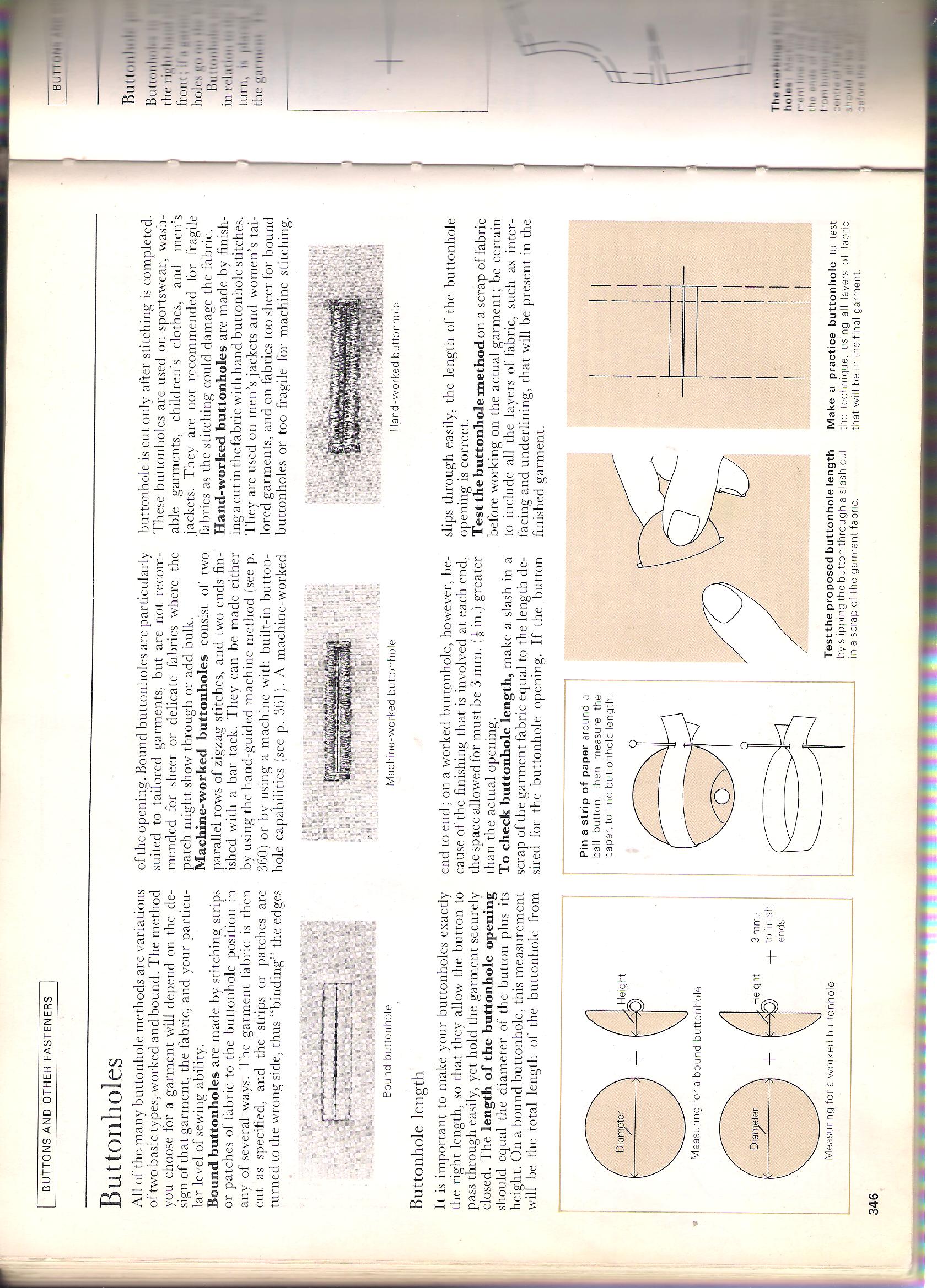 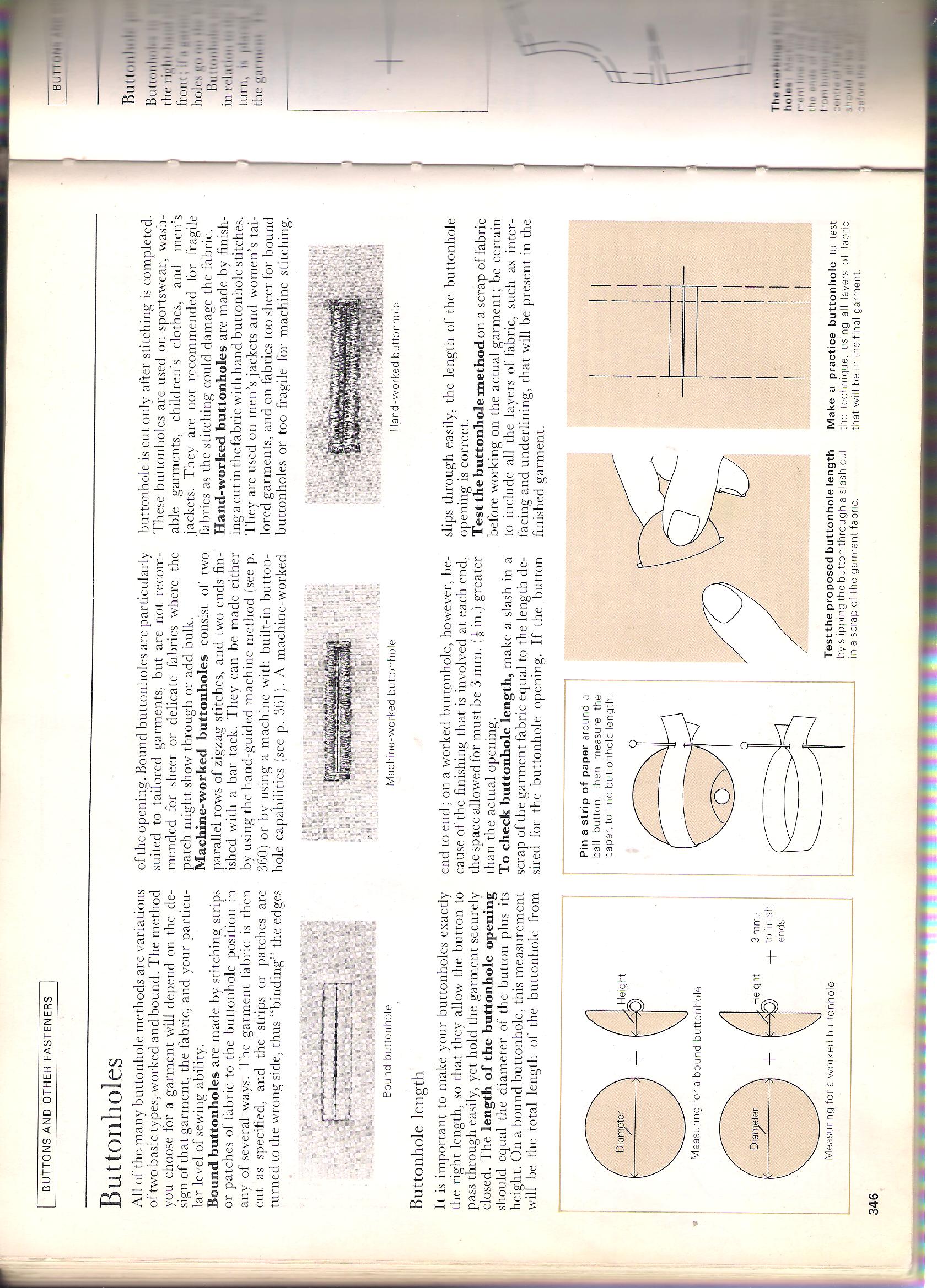 فتحة الأزرار المشغولة بالماكينة 
Machine – Worked Bound   buttonhole
فتحة الأزرار بالقماش 
Bound   buttonhole
فتحة الأزرار المشغولة يدويا 
   Hand – Worked Bound   buttonhole
كيفية تقدير أبعاد فتحات الأزرار  عن بعضها بالتساوي :
نقوم بتحديد موضع الفتحة العليا والفتحة السفلى 0
نقيس البعد بين هاتين الفتحتين 0
نحدد عدد الفتحات المطلوب 0
نطرح عددا واحدا من عدد الأزرار المطلوب لنعرف المسافات 0
نقيس البعد بين الفتحة الأولى والأخيرة على عدد المسافات 0
نحدد مواضع الفتحات 
فتحة الأزرار المشغولة بالماكينة   Machine – Worked Bound   buttonhole:
         تتكون من سطرين متوازيين بالغرة المتعرجة (الزكزاك )ونهايتي الفتحة بغرزه  سراجه  عارضة 0ويمكن تنفيذها بأجراء تنظيم للماكينة يدويا والقدم الخاصة بفتحات الأزرار المرفقة معها  أو ضبط ماكينة الخياطة آليا (وتقص فتحة الأزرار آليا بعد اكتمال الخياطة )0
    ويستعمل هذا النوع من الفتحات مع الملابس الرياضية والثياب التي تتعرض للغسيل وثياب الأطفال والستر الرجالية ولا ينصح باستعمالها على الأقمشة القابلة للتنسيل 0
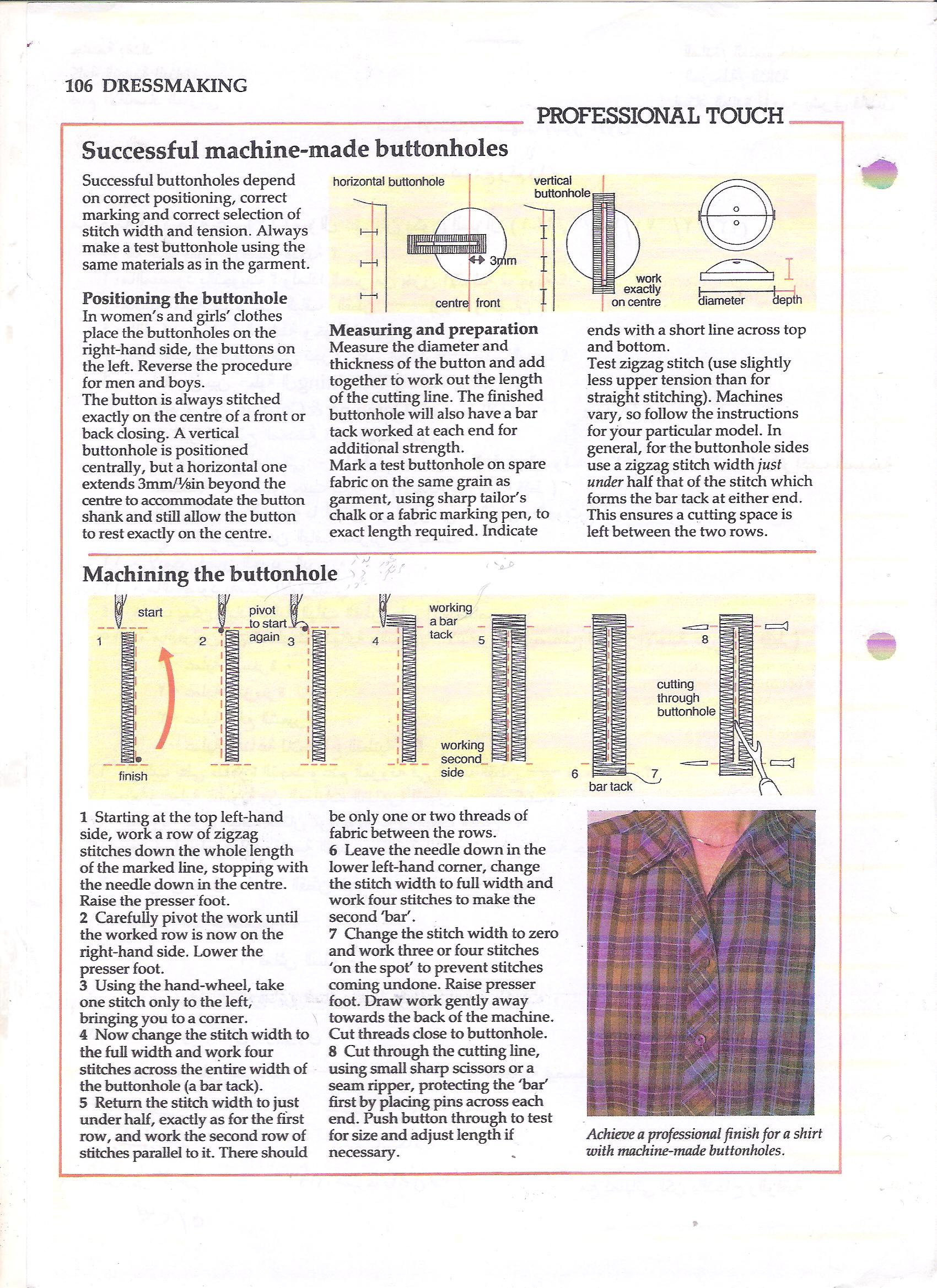